Лагерь с дневным пребыванием детей«Звёздочки Созвездия»
МБУДО  «Созвездие» 
городского округа Спасск-Дальний
3 отряда
45 воспитанников
Начальник лагеря Кудасова Екатерина Алексеевна, старший методист

г.о. Спасск-Дальний
24 июня -14 июля 2024 г.
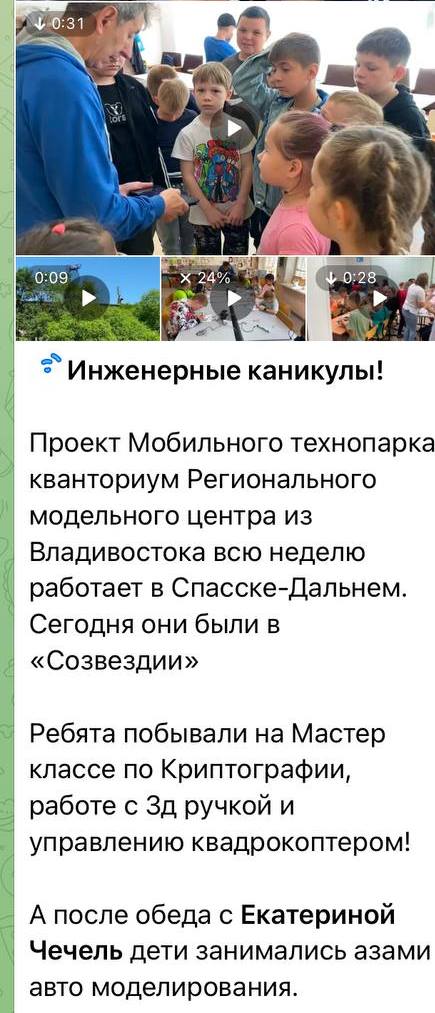 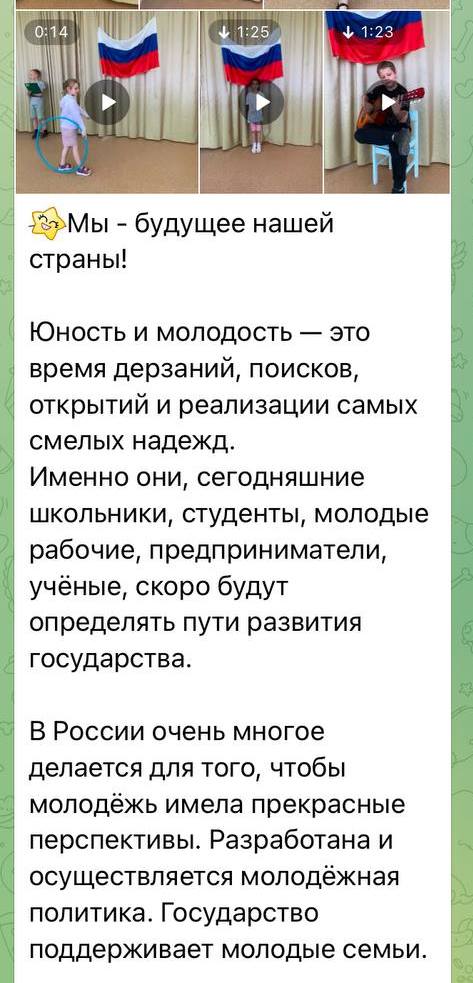 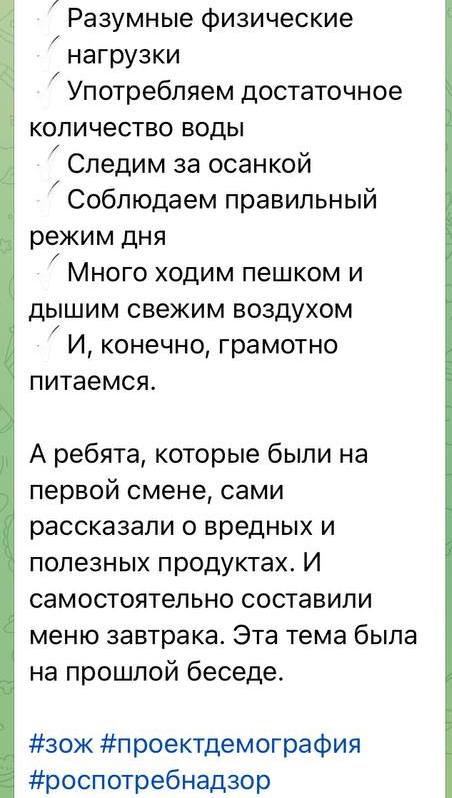 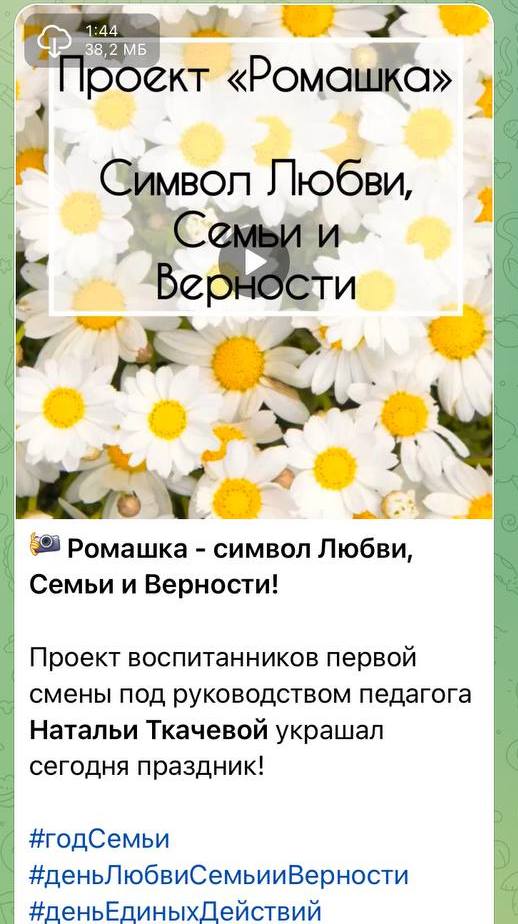 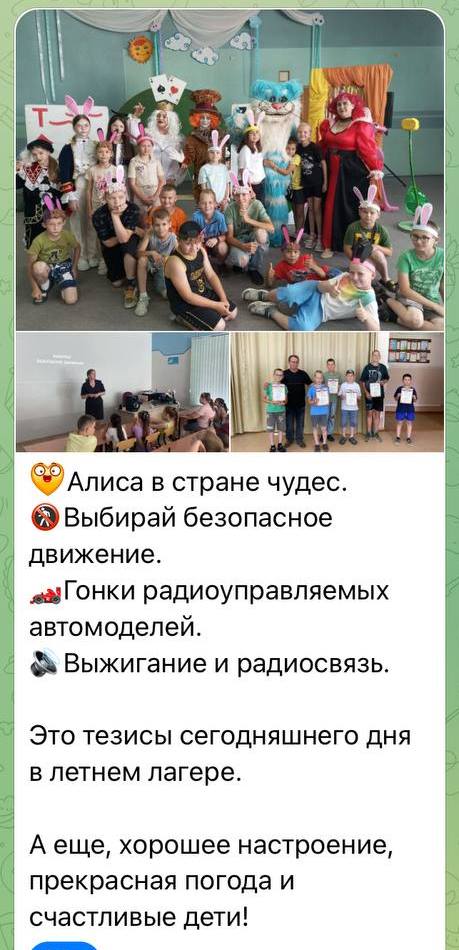 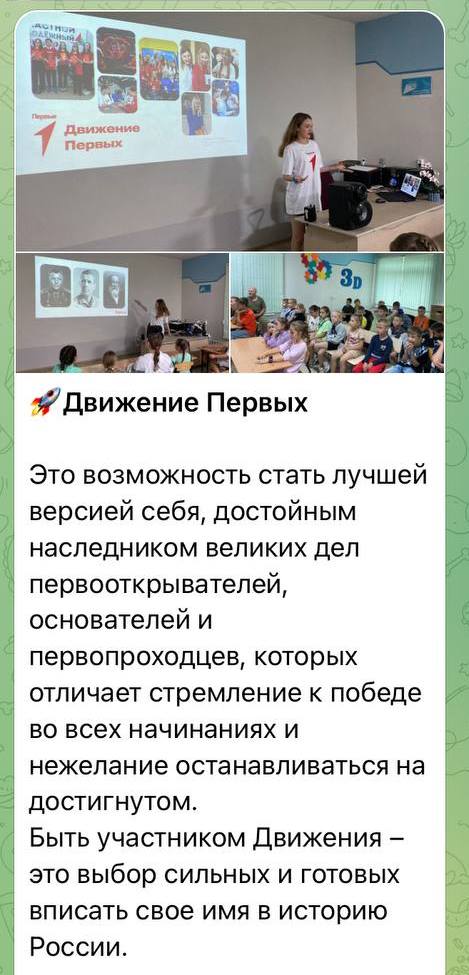 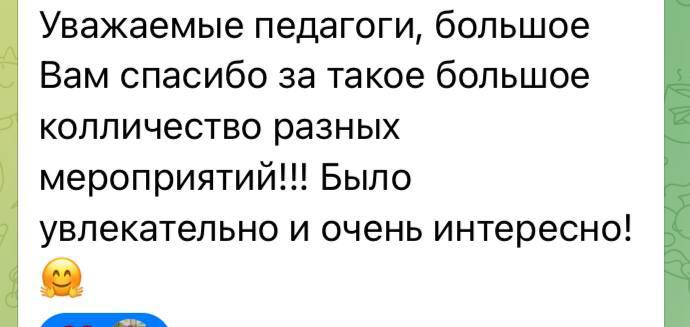